Урок  геометрії в 7 класі
Тема уроку:
“Сума кутів трикутника”
Щоб уникати помилок, необхідно набувати досвіду. Щоб набувати досвіду, треба робити помилки.                                               Л.Д. Пітер
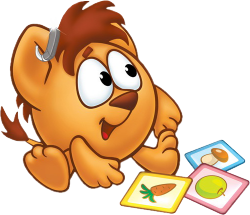 Не роби ніколи того, що не знаєш
Але вчись усього того, що потрібно знати,
І тоді будеш вести спокійне життя
Піфагор
Брейн-ринг
КОМАНДА “А”
Кут, більший за 90° і менший за 180°, називають…
Суму довжин всіх сторін трикутника називають…
Прямі на площині, що не перетинаються, …
Трикутник, один із кутів якого, прямий, …
Сума суміжних кутів дорівнює…
Брейн-ринг
КОМАНДА “В”
Кут, більший за  0° і менший за 90°, називають…
Якщо у трикутнику дві сторони рівні, то…
Внутрішні різносторонні кути при паралельних прямих,  -…
Трикутник, один із кутів якого, тупий, …
Твердження, що потребує доведення, називають..
Тема уроку:
“Сума кутів трикутника”
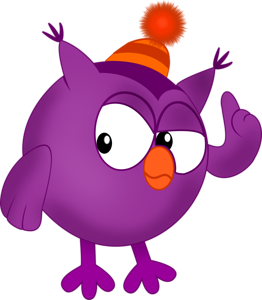 План роботи
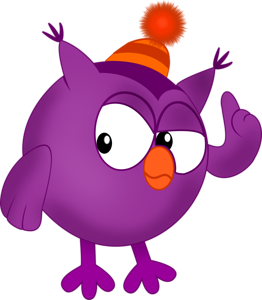 Дослідницька робота
Теорема про суму кутів трикутника
Наслідки з теореми
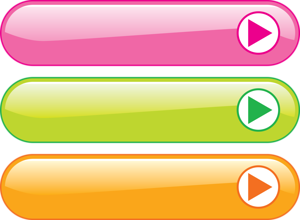 Закріплення матеріалу
Підсумок уроку
Домашнє завдання
ГРУПА  “А”
ГРУПА  “В”
Дослідницька робота
Виміряти за допомогоютранспортира кутитрикутника.Знайти суму цих кутів.
Зігнути трикутник 
по схемі.Зробити висновок.
ГРУПА  “А”
ГРУПА  “В”
2
2
1
1
3
3
ГРУПА  “А”
ГРУПА  “В”
180°
2
1
3
180°
Як бачимо, три кути трикутника 
утворили розгорнутий кут, 
градусна міра якого 180°
180°
Теорема.
В
F
D
4
5
2
1
3
С
А
Запишіть пари внутрішніх різносторонніх кутів при паралельних прямих FD i AC
Що можна сказати про ці пари?
Теорема.
В
F
D
4
5
2
1
3
С
А
Яку назву має кут FBD? Яка його градусна міра?
Знайдіть суму градусних мір кутів 4, 2 та 5.
Сума кутів трикутникадорівнює 180°
Теорема.
В
F
D
4
5
2
1
3
С
А
Порівняйте цю суму із сумою градусних мір кутів 1, 2, 3 трикутника ABC
Історична довідка
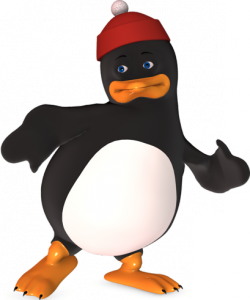 Те, що сума кутів трикутника 
дорівнює 180°, було відомов Стародавньому Єгипті,
 проте довели цей факт значно пізніше.Вважають , що цю теорему
 довів Піфагор.Наступна зустріч з цим ученим
 відбудеться в 8 класі.
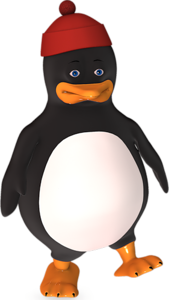 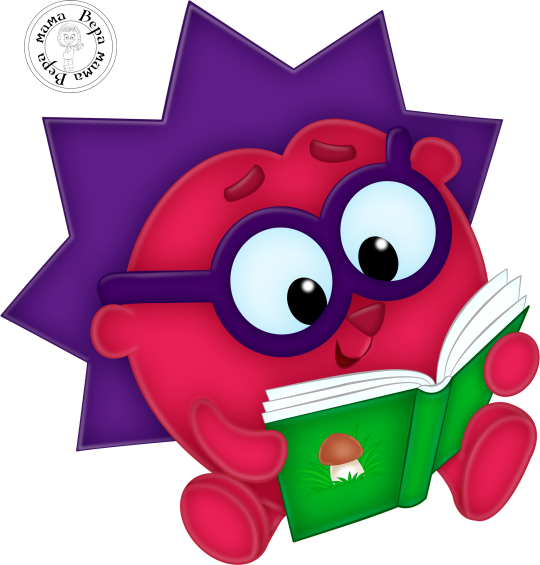 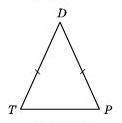 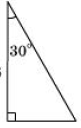 < Т = 60°Знайти інші кути
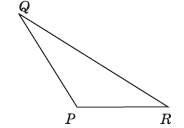 Знайти всі кути
Знайти гострий кут
<Р = 115°; <R = 35°Знайти <Q
Наслідки
У будь-якому трикутнику два кути – гострі.
Сума гострих кутів прямокутного трикутника дорівнює 90°
Усі кути рівностороннього трикутника 60°
Якщо в рівнобедреному трикутнику хоча б один кут 60°, то цей трикутник єрівностороннім.
Закріплення вивченого
Усно.
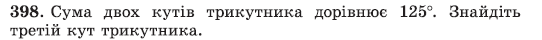 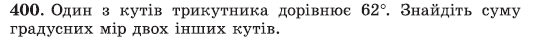 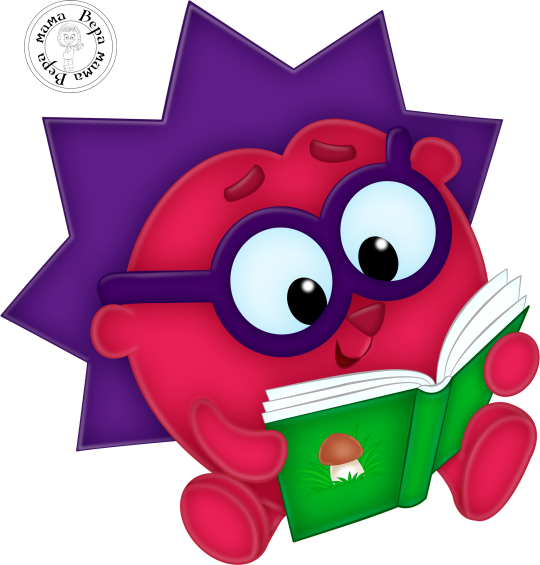 Закріплення вивченого
Письмово.
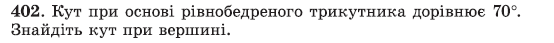 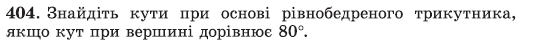 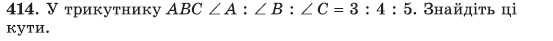 ВІДПОВІДІ:
402
404
414
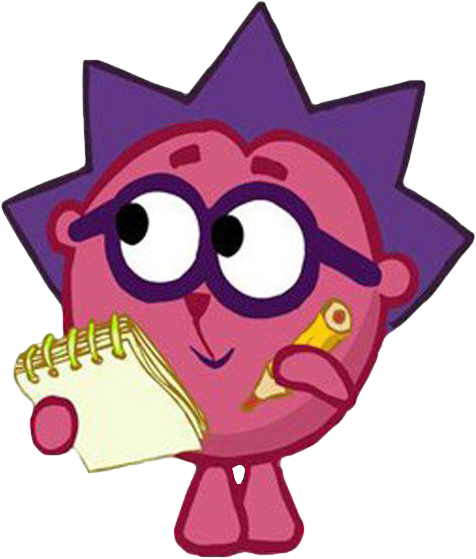 40°
50°
45°
60
75
Підсумок уроку
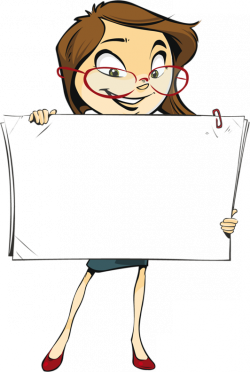 Пройди тестування
Тести ( отримує кожен учень)
Сума кутів трикутника  А) 180°	Б) 360°	В) 60°
Кожен кут рівностороннього трикутника  дорівнює А) 180°	Б) 30°	В) 60°
3. Гострі кути рівнобедреного прямокутного трикутника по А) 60°  Б) 45°	В) 90°
4. Скільки кутів по 100° можу бути у трикутнику?  А) 1	Б) 2	В) 3
5. Знайти третій кут трикутника, якщо сума двох інших дорівнює 150° А) 30°	Б) 150°	В) 50°
6. Кут при вершині рівнобедреного трикутника 80°. Які кути при основі? А) 80° і 80°	Б )80° і  60°	В)50° і 50°
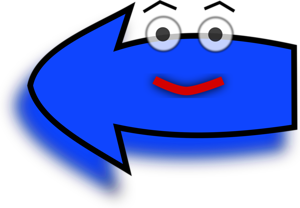 Відповіді: 1А 2В 3Б 4А 5А 6В
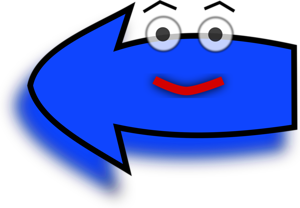 Відповіді: 1А 2В 3Б 4А 5А 6В
Домашнє завдання
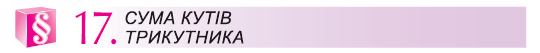 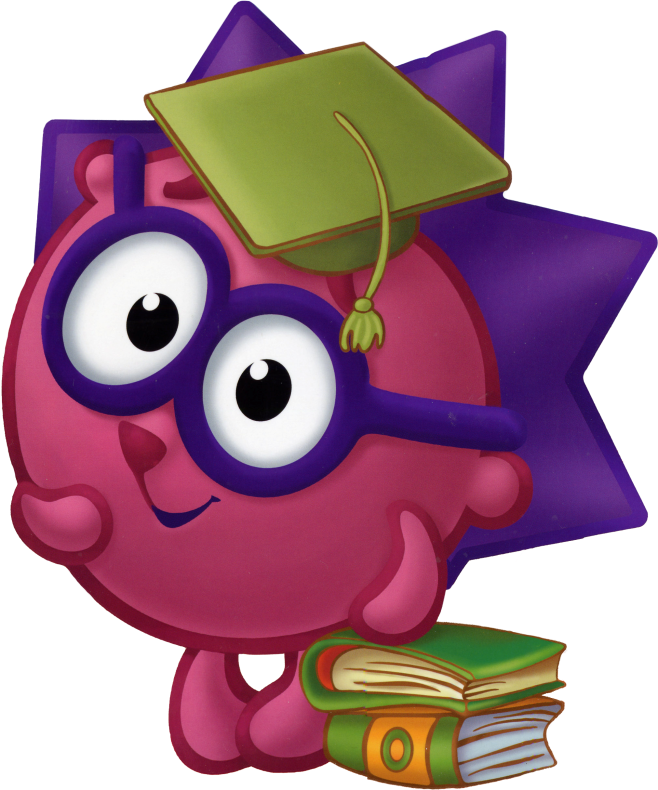 На платформі МійКлас
Ураааааааа!
Перерва!
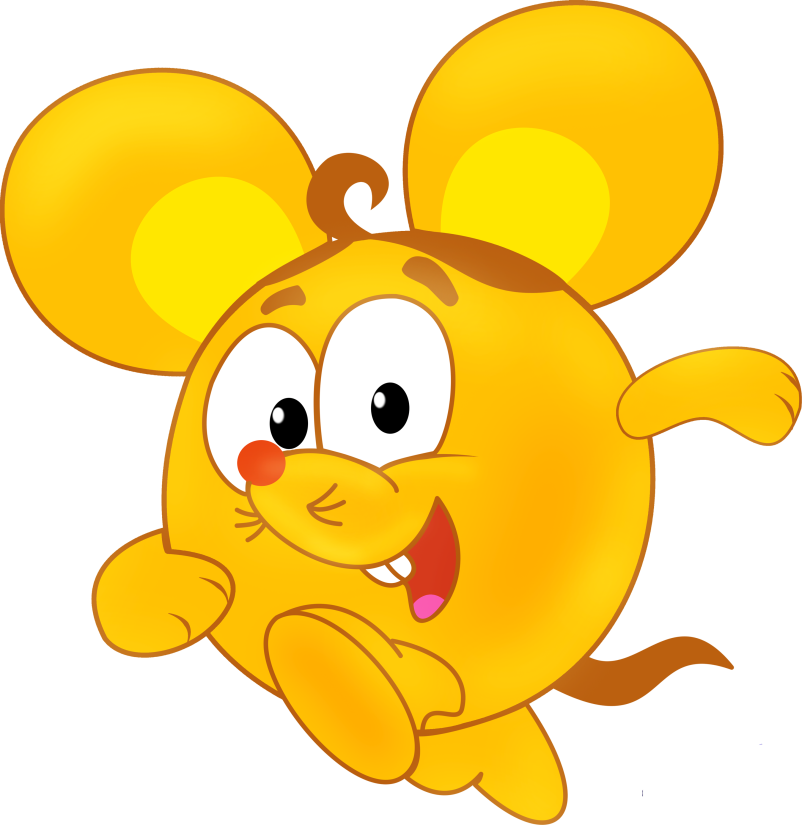